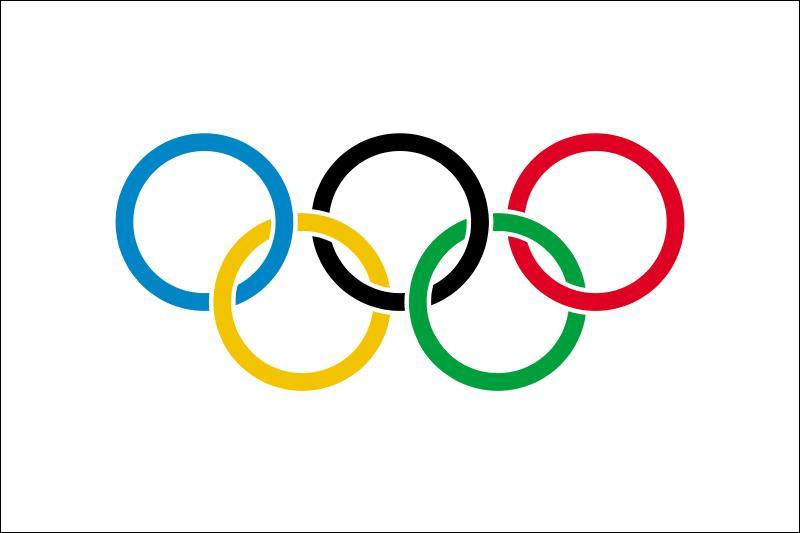 We are the champions!
Go swimming
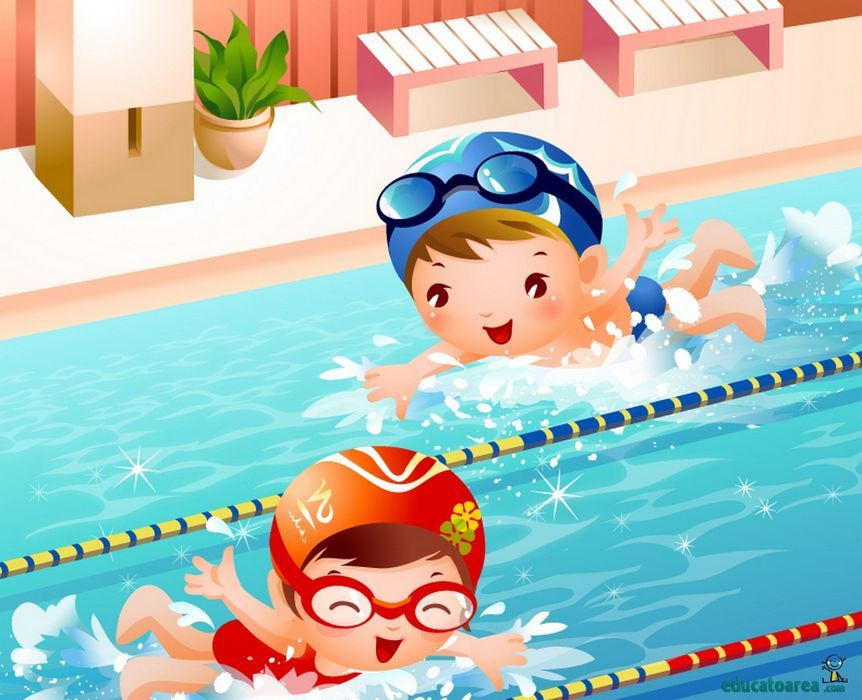 Play basketball
Play tennis
Do gymnastics
Play ice hockey
Do judo